Ознаки постмодернізму
відсутність цілісності (фрагментальність, принцип монтажу);
іронічність, 
провокативність;
знищення канонів 
(боротьба з пануванням авторитетів у мистецтві, культурі, із традиційними та сакральними цінностями, авторським домінуванням);
перформативність (театральність) — вбачання в дії важливої мистецької ролі, розривання меж між автором, актором та аудиторією;
змішання високих 
та низьких жанрів;
поєднання людини та інформаційних технологій, панування комунікації та інформації.
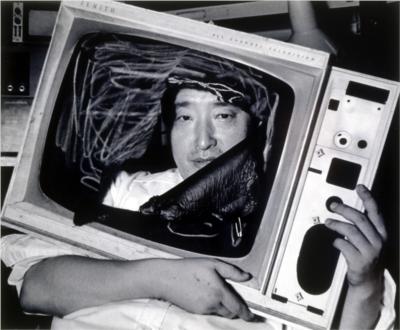 Американо-корейський художник Нам Джун Пайк був надзвичайно захоплений телебаченням як новим технологічним явищем. основним матеріалом для його робіт були… телевізори.
Джерело: Wikiart.org, «Nam June Paik», https://www.wikiart.org/en/nam-june-paik
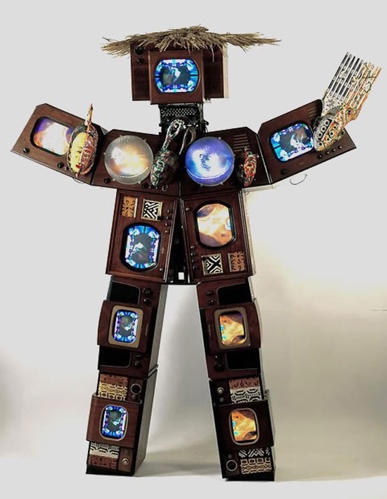 Джерело: Artlistings, «First Major Retrospective Exhibition of Nam June Paik at Tate Liverpool», https://www.artlistings.com/Magazine/First-Major-Retrospective-Exhibition-of-Nam-June-Paik-at-Tate-Liverpool-68823
Джерело: https://www.youtube.com/watch?v=0_M_8z-WE6g
Джерело: https://www.youtube.com/watch?v=8s6imG7UJ1Q&list=PL8CEEBF27F32148C0
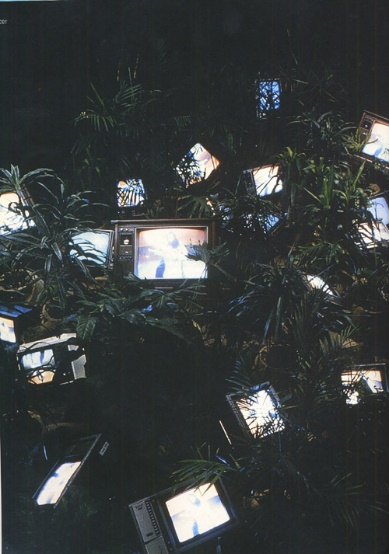 Джерело: Nam June Paik Retrospective Exhibit 1982 Whitney Museum of American Art, New York City
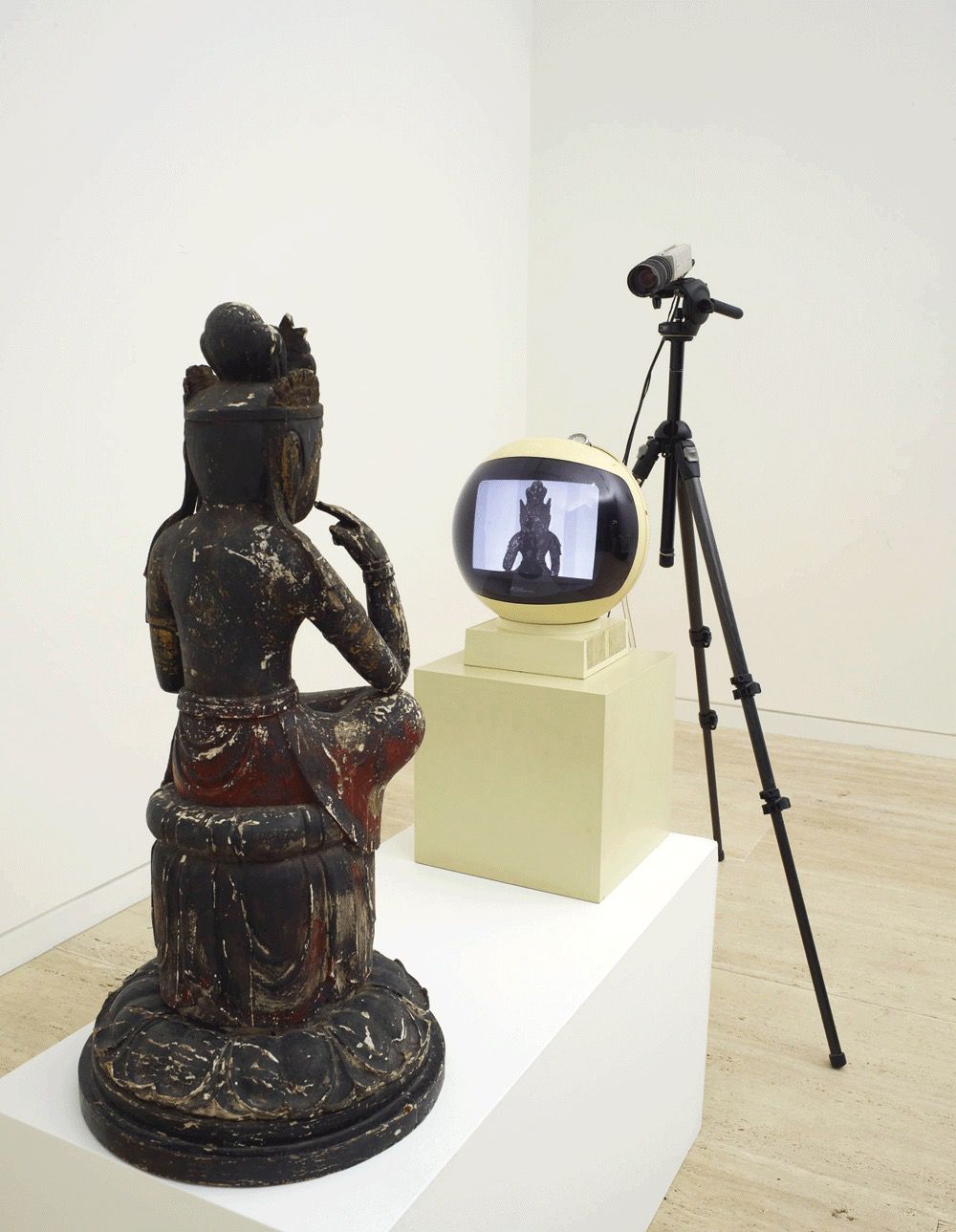 Джерело: «Nam June Paik’s TV Buddhas – His best-known work», https://publicdelivery.org/nam-june-paik-tv-buddha/
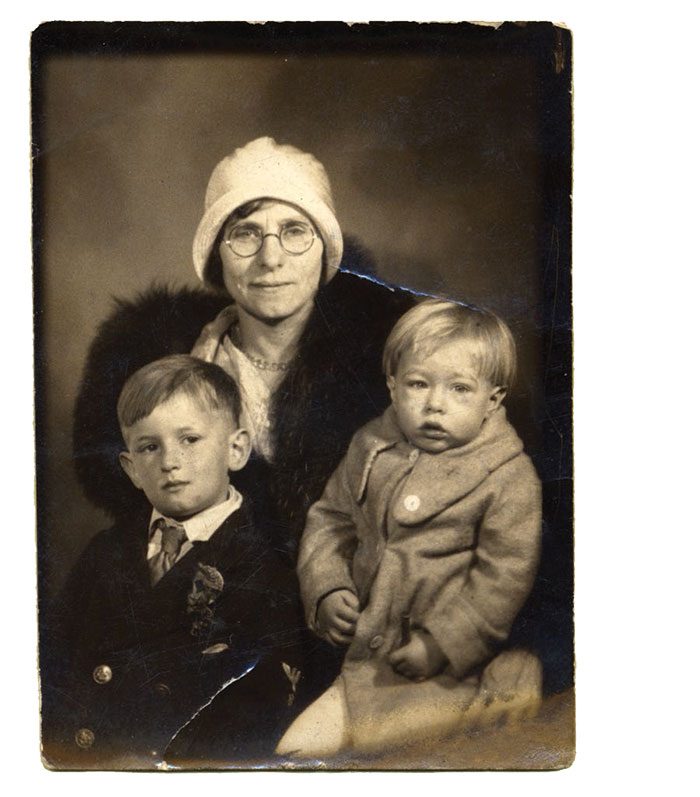 Джерело: Carnegie Museums, «A Pop Icon’s Iconic Beginning», https://carnegiemuseums.org/carnegie-magazine/fall-2019/a-pop-icons-iconic-beginning/
Консюмеризм
у перекладі означає споживання. 
У другій половині ХХ століття постало явище масового споживання матеріальних товарів та послуг (яке виходить за межі потреб людини). Це змінило культурні, економічні та ціннісні орієнтири людини. Саме з цим пов'язаний термін «суспільство споживання».
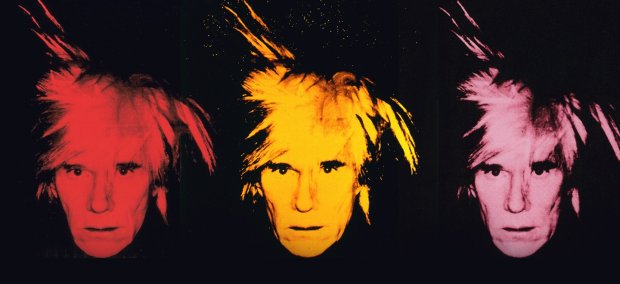 Енді Воргол 
вважається найважливішою персоною в історії комерційного мистецтва і представляє поп-арт. Він, без перебільшення, був найважливішою постаттю в історії комерційного руху поп-арту й сучасного мистецтва в цілому.
Джерело: Tate, «Andy Warhol, Self-Portrait, 1986», https://www.tate.org.uk/art/artworks/warhol-self-portrait-t07146
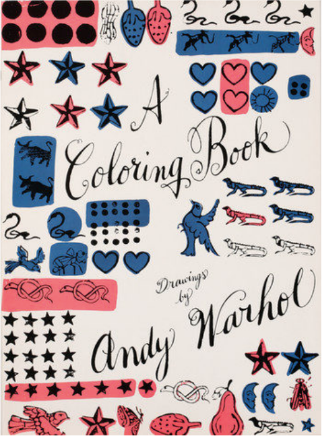 Джерело: «Andy Warhol, A coloring book / drawings by Andy Warhol, 1961, The Andy Warhol Museum, Pittsburgh», https://www.warhol.org/andy-warhols-life/
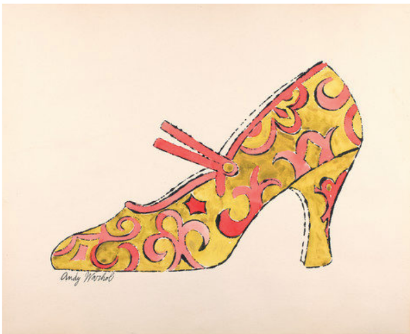 Джерело: «Andy Warhol, High Heel Shoe, ca. 1955
The Andy Warhol Museum, Pittsburgh», https://www.warhol.org/andy-warhols-life/
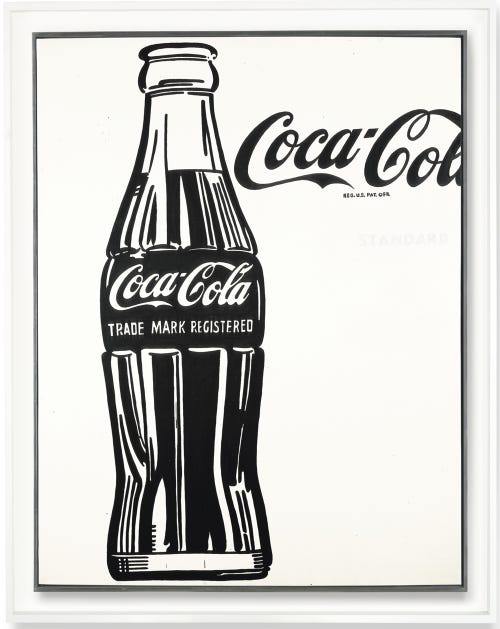 Джерело: Business Insider, «Andy Warhol's Human-Sized Painting Of A Cola-Cola Bottle Could Sell For $60 Million», https://www.businessinsider.com/andy-warhol-coke-bottle-could-sell-for-60-million-2013-10
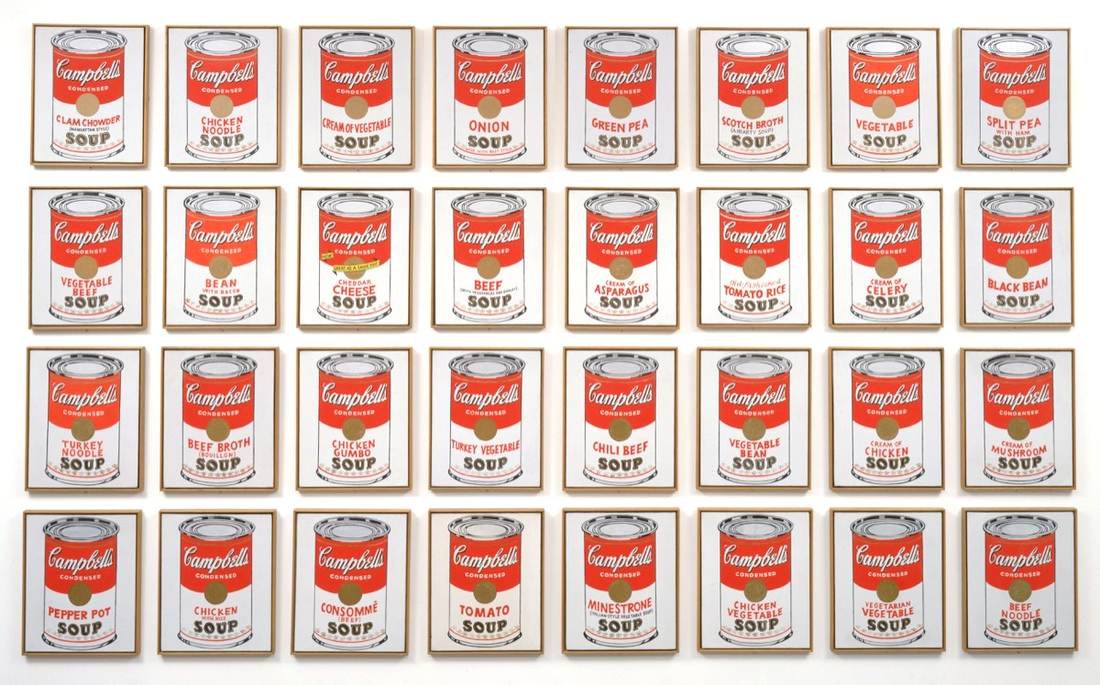 Джерело: «An L.A. Gallerist Bought Out Warhol’s First Painting Show for $1,000—and Ended Up with $15 Million», https://stremmelgallery.com/category/news/
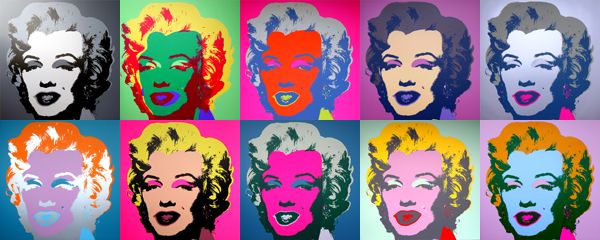 Джерело: «Andy Warhol, Marilyn Monroe», 
https://www.masterworksfineart.com/artists/andy-warhol/marilyn-monroe
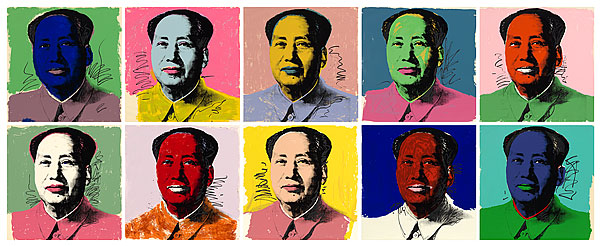 Джерело: «Mao The Complete Portfolio – Andy Warhol», 
https://guyhepner.com/product/mao-the-complete-portfolio-andy-warhol/